班親會報告班級經營分享
504導師  姜明雄
1
今日會議流程
1、認識夥伴～家長介紹
2、導師報告
3、討論事項
4、親師意見交流與建議事項
2
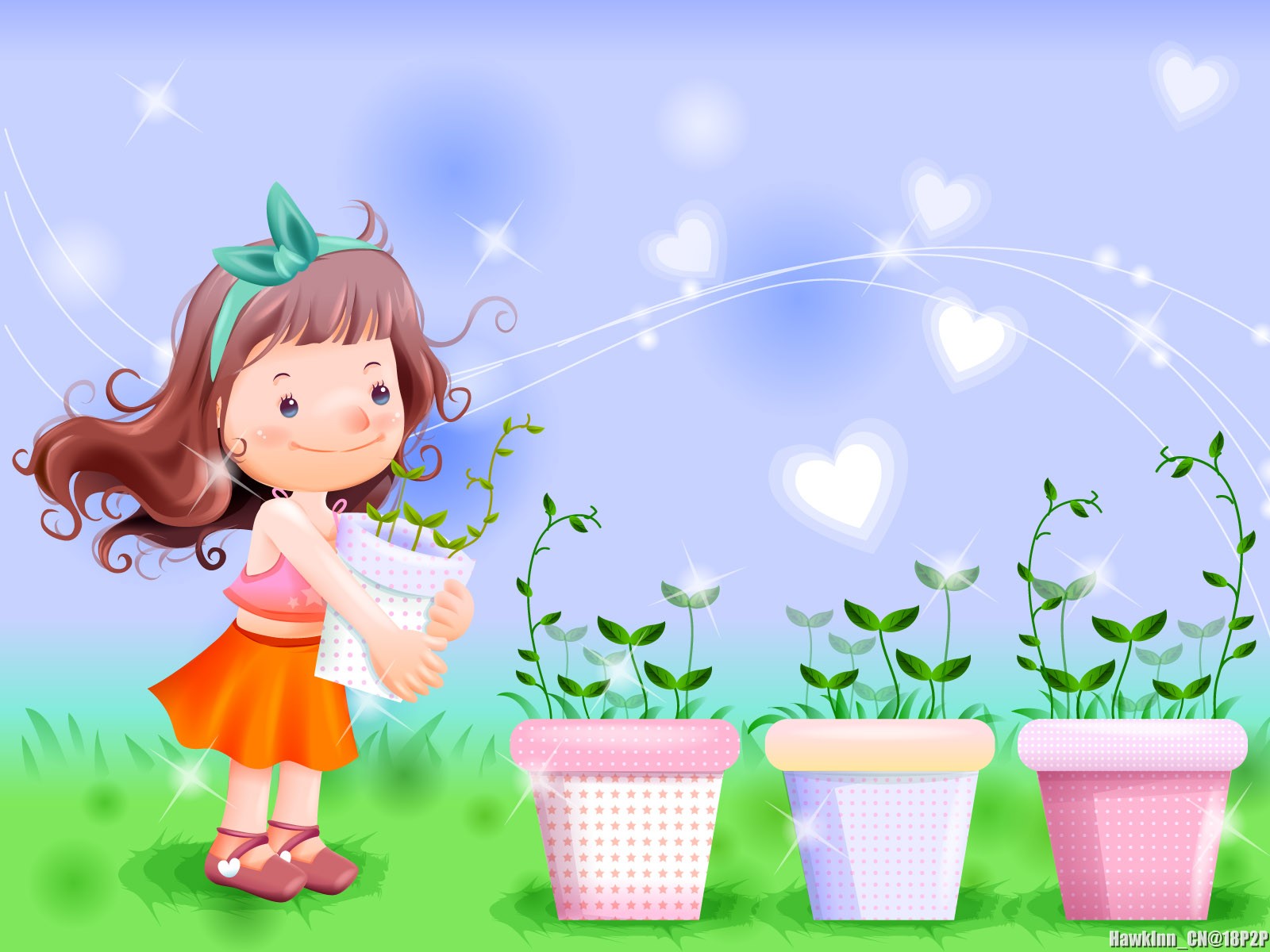 PrologueThank you for coming.
3
導師簡歷-1
1.臺中師院社會科教育學系
2.臺中教育大學區域與社會發展研究所
  （畢業論文主題：台灣區域發展史）
3.農委會特有生物研究及保育中心義務解說員
4.雪霸國家公園義務解說員
5.臺中教育大學辯論社指導老師
6.中區大專盃辯論賽裁判
4
導師簡歷-2
教學資歷：高年級導師 10 年
            生教組組長  2 年
            社會科科任  1 年
專長
   歷史教學（中國史、臺灣史）
   講故事
   自然生態、天文解說
   辯論指導
   團康遊戲與活動設計
5
本學期重要行事
期中考（11/3、11/4）
10週年校慶活動：11月中旬～11/26（六）
期末考（1/10、1/11）
期末同樂會與頒獎典禮（班級活動）
戶外教學：暫定劍湖山，下學期3月
6
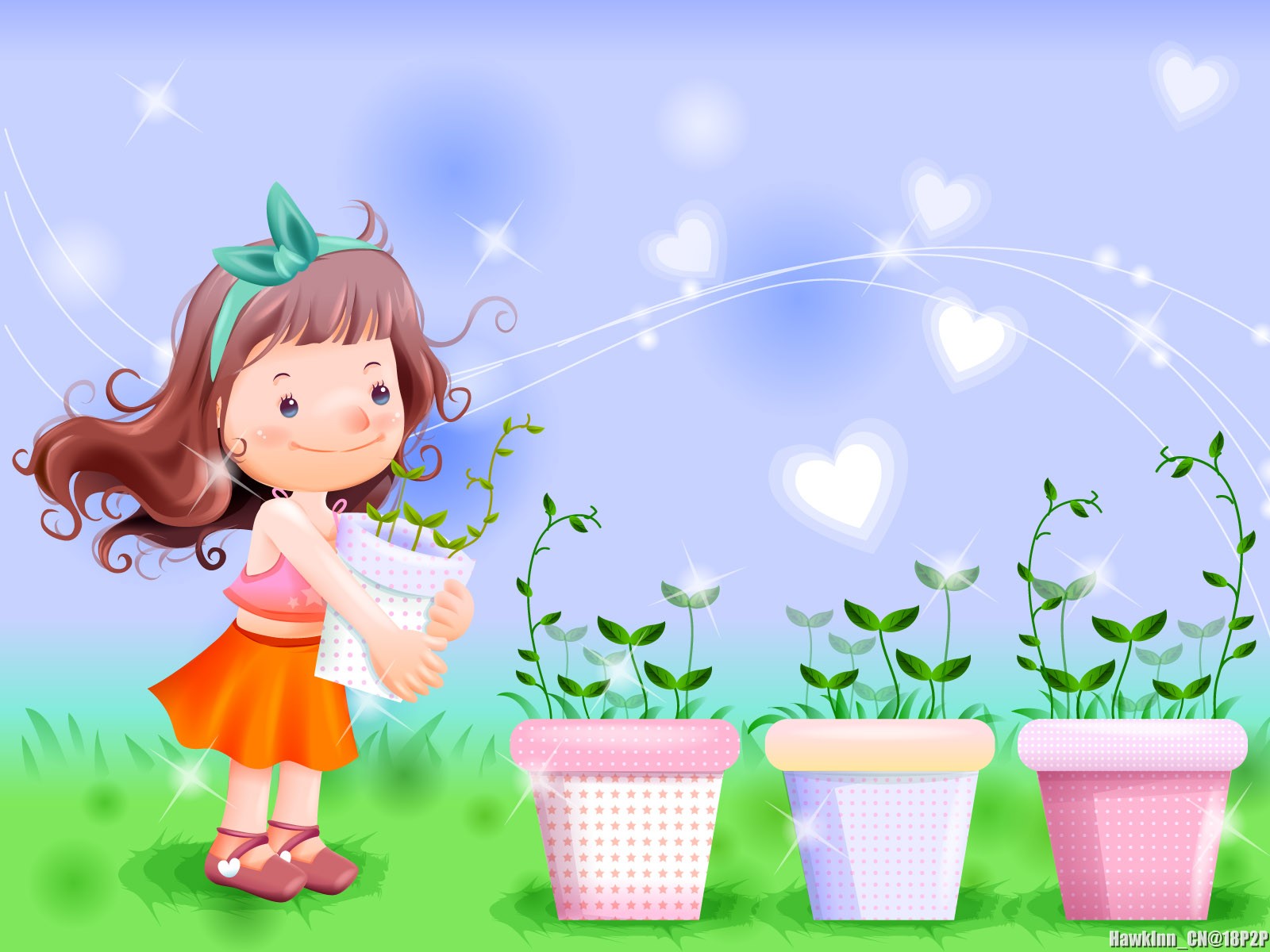 任課科目教學重點
7
預習生字圈詞習作國卷國作
修辭
句型
作文
閱心
日記
寫筆記
行動學習
專題報告
箱書+班書行動閱讀
課文探究
8
數練
課本
數習
數作
數黃卷
AB卷
計算快速
熟悉技巧
正確率高
觀念建立
閱讀技巧
分析歸納
題型筆記
精熟練習
基礎+精進
算式工整
正確讀題
提昇速度
9
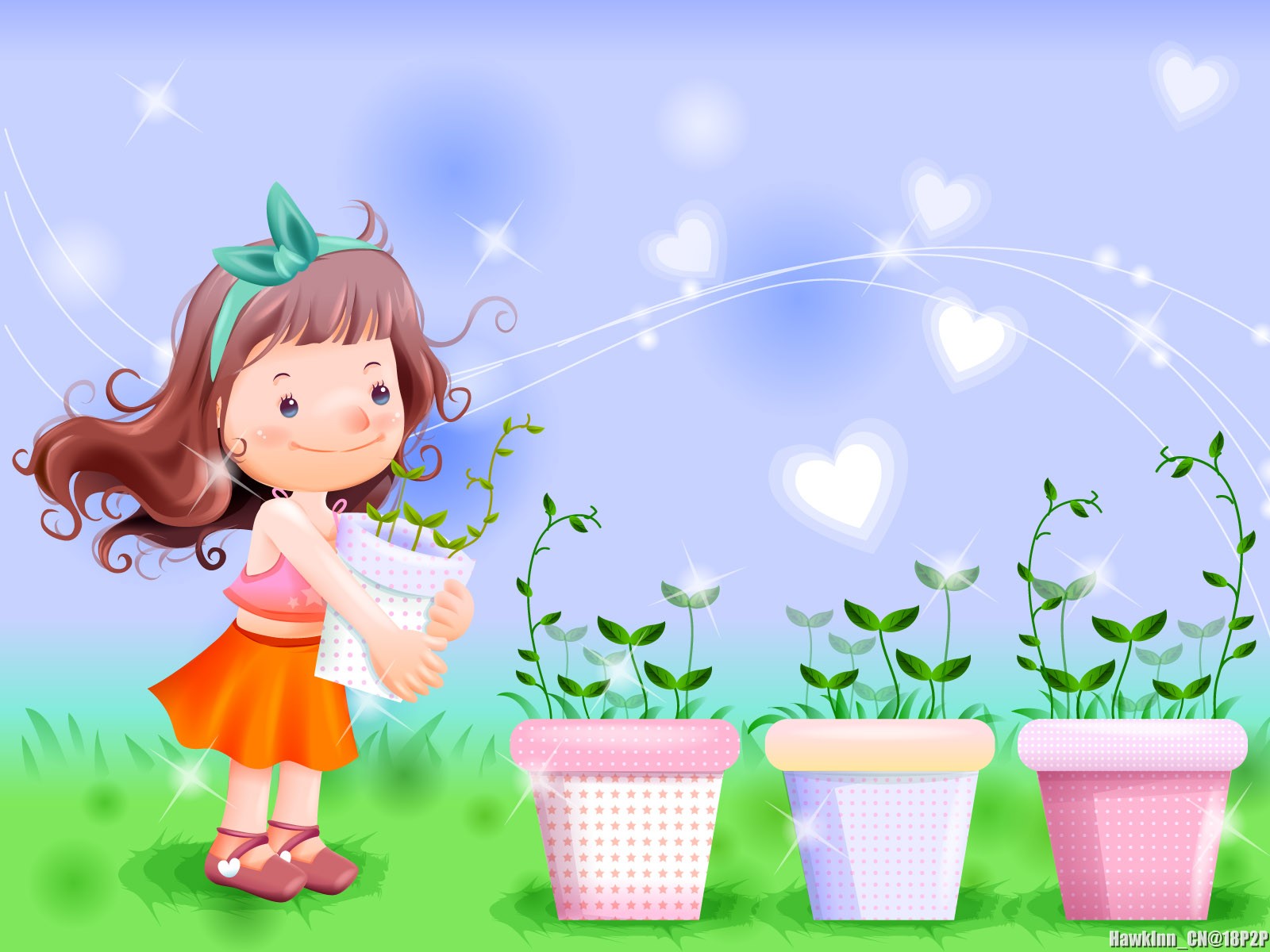 成績計算方式說明
10
成績計算方式～畢業成績
11
成績計算方式～國語科
※國語作業簿、國語考卷僅作為平時加分之用 
  （併入習作分數），不列入學期成績計算。
成績計算方式～數學科
※數學AB卷、數課本作為加分之用（併入習作分數），數AB卷一次訂正完，即可算100分。
成績計算方式～綜合科
1.期末測驗：內容以課堂活動內容為主。
2.閱讀記錄：針對上課內容的相關閱讀作業。
3.平板實作：結合行動計畫，學生須學習平板相關基本操作，  
            本項採實作，學生只要能夠完成指定之操作即可。
4.課堂參與：學生參與本綜合領域各項教學的學習態度與表現。
關於定期評量成績說明
學校的給獎辦法
    依「國民小學學生成績評量辦法 」，平時  
       成績佔50％，定期評量成績佔50％
    採記科目：國、數、社、自
    前五名學校頒給獎狀
504的成績通知條：
   純粹登記定期評量成績的總分
   採記科目：國、數、社、自
   老師發給獎品鼓勵
15
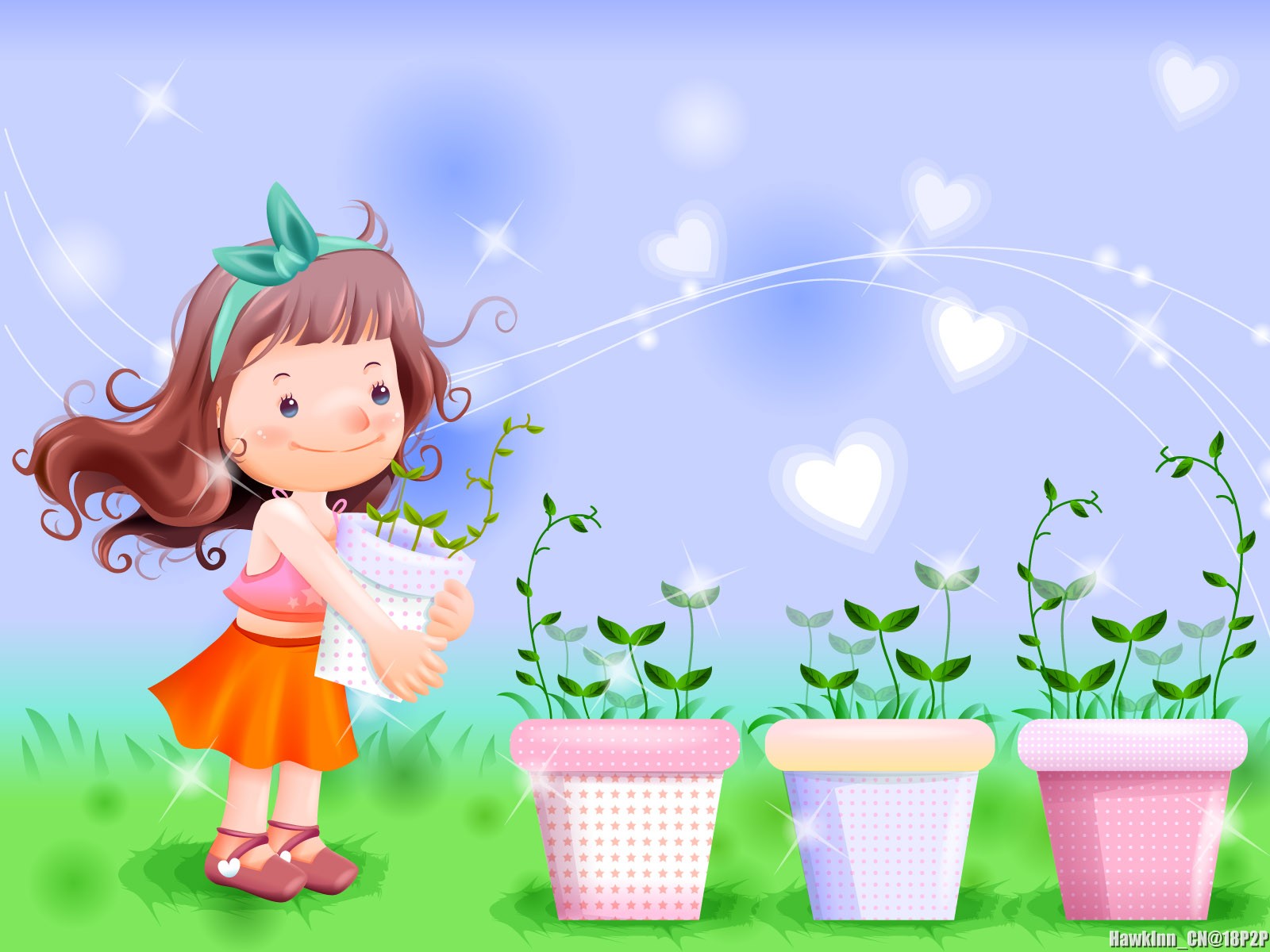 我的教育理念
16
17
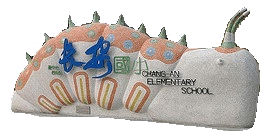 1.跑步大撲滿
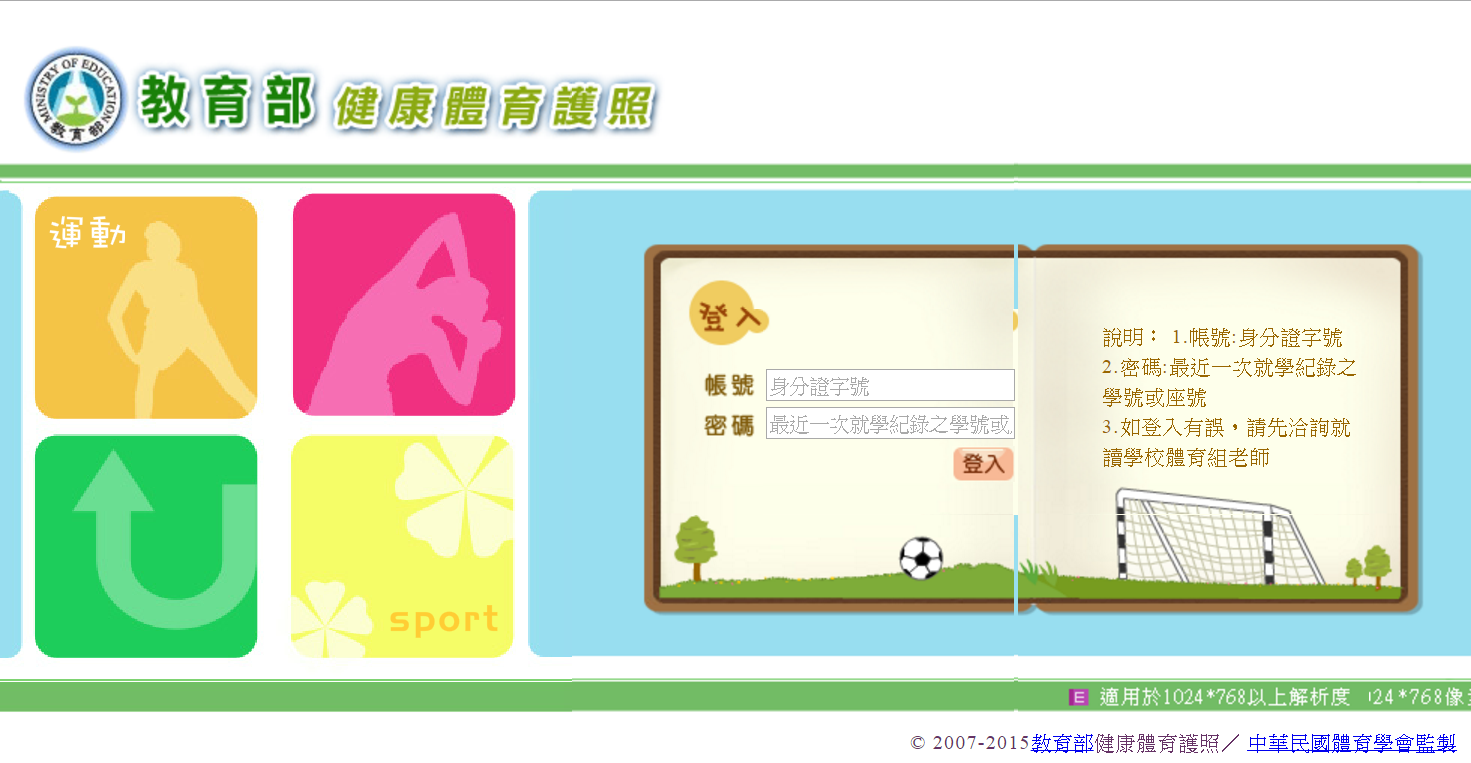 18
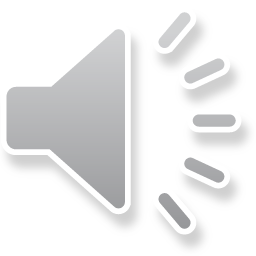 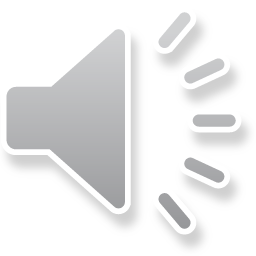 2.誦讀經典
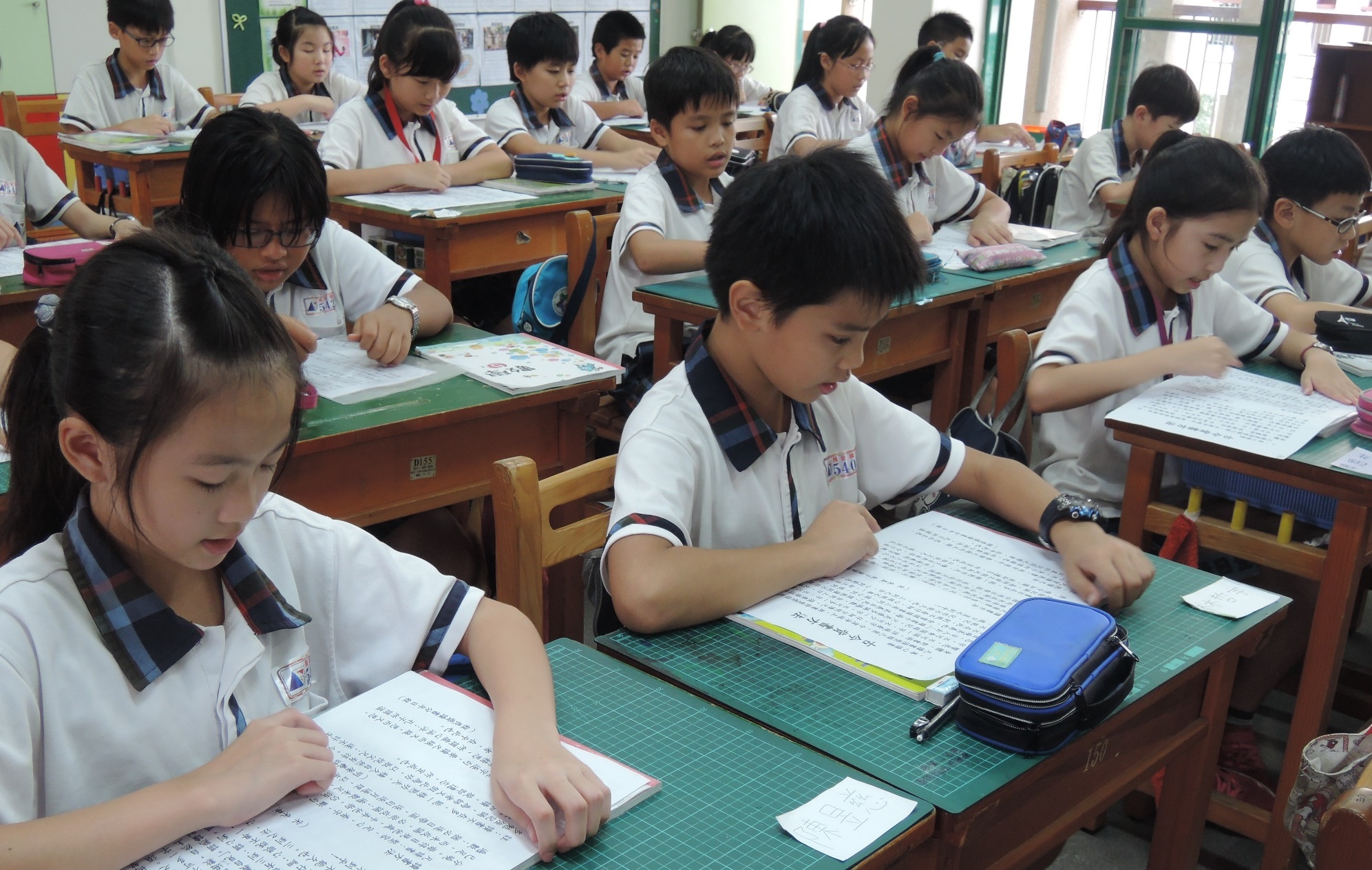 19
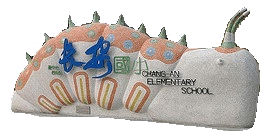 3.行動學習
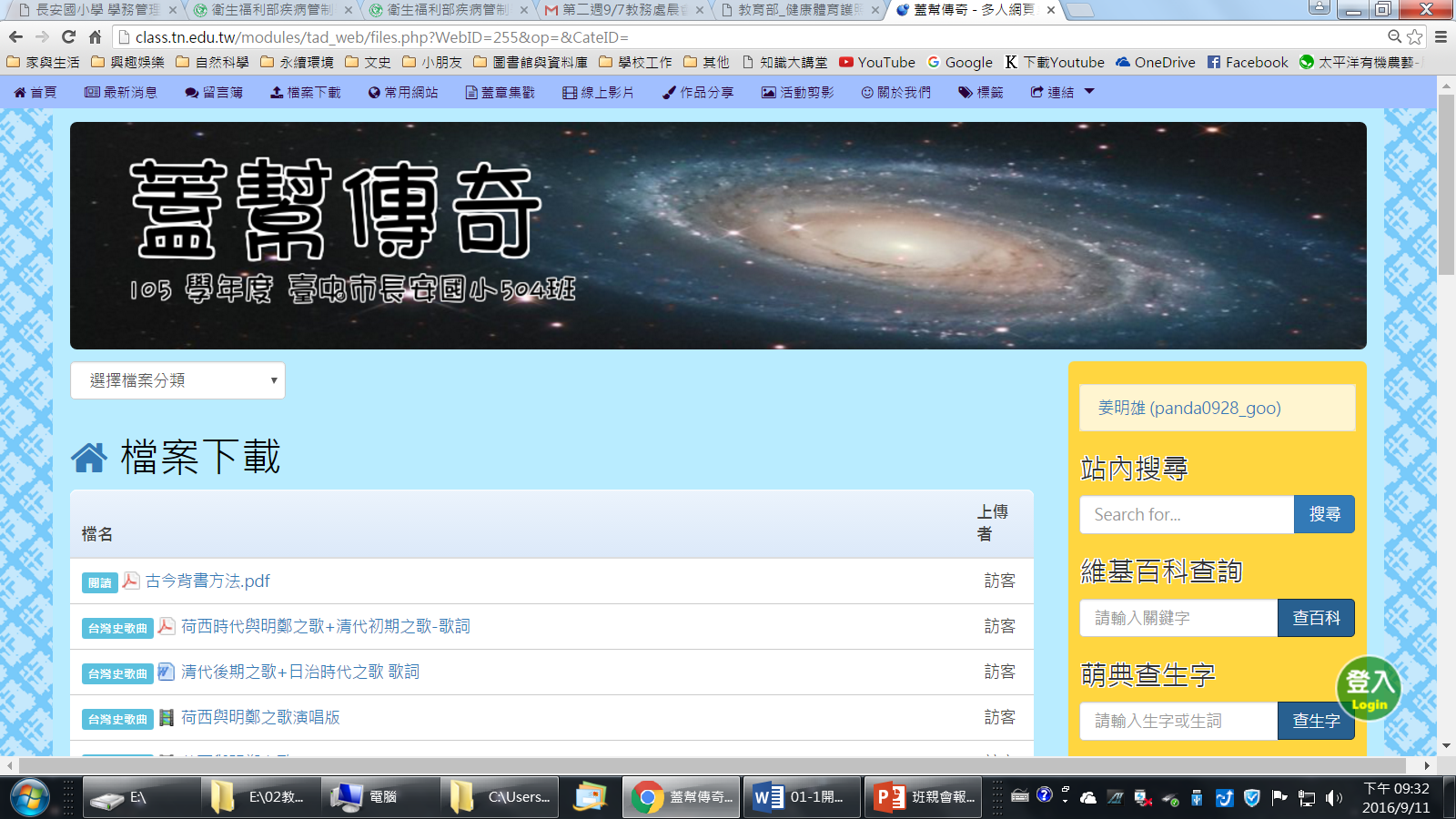 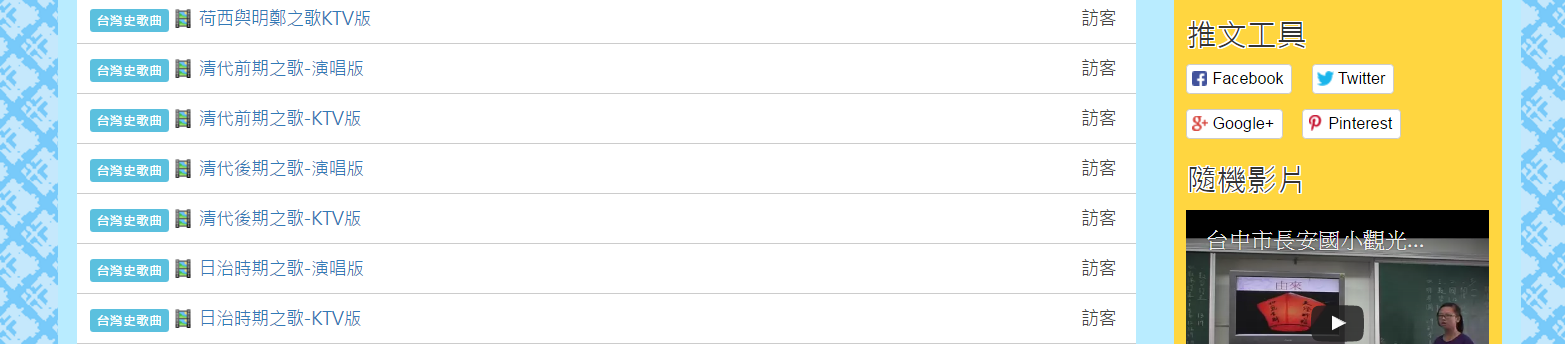 20
4.自然生態～認識鳥類
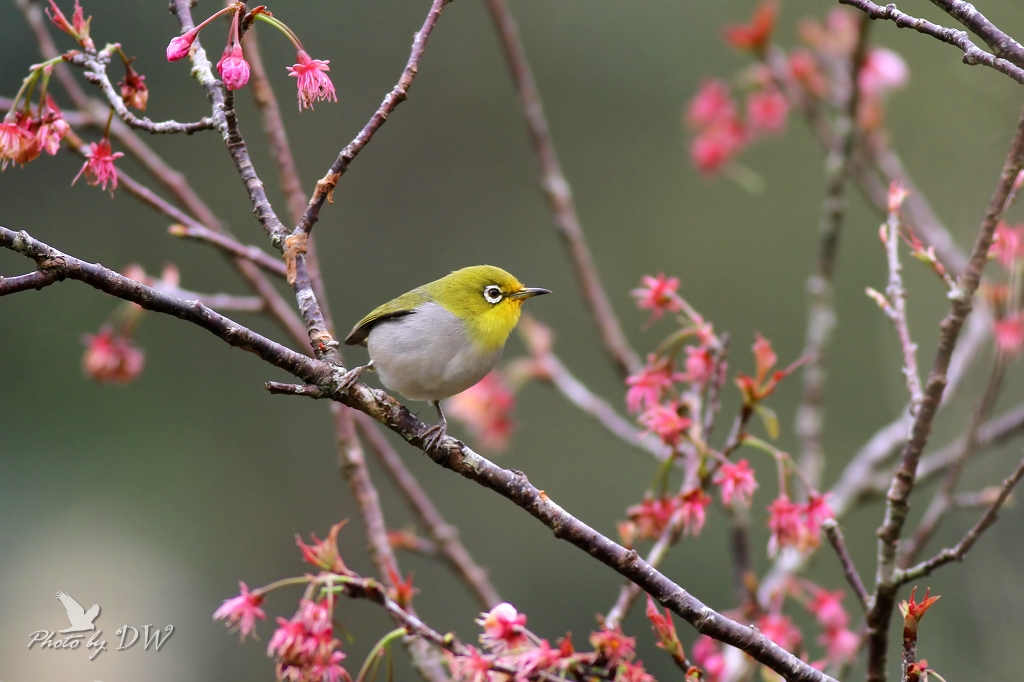 21
5.開卷有益～行動閱讀課
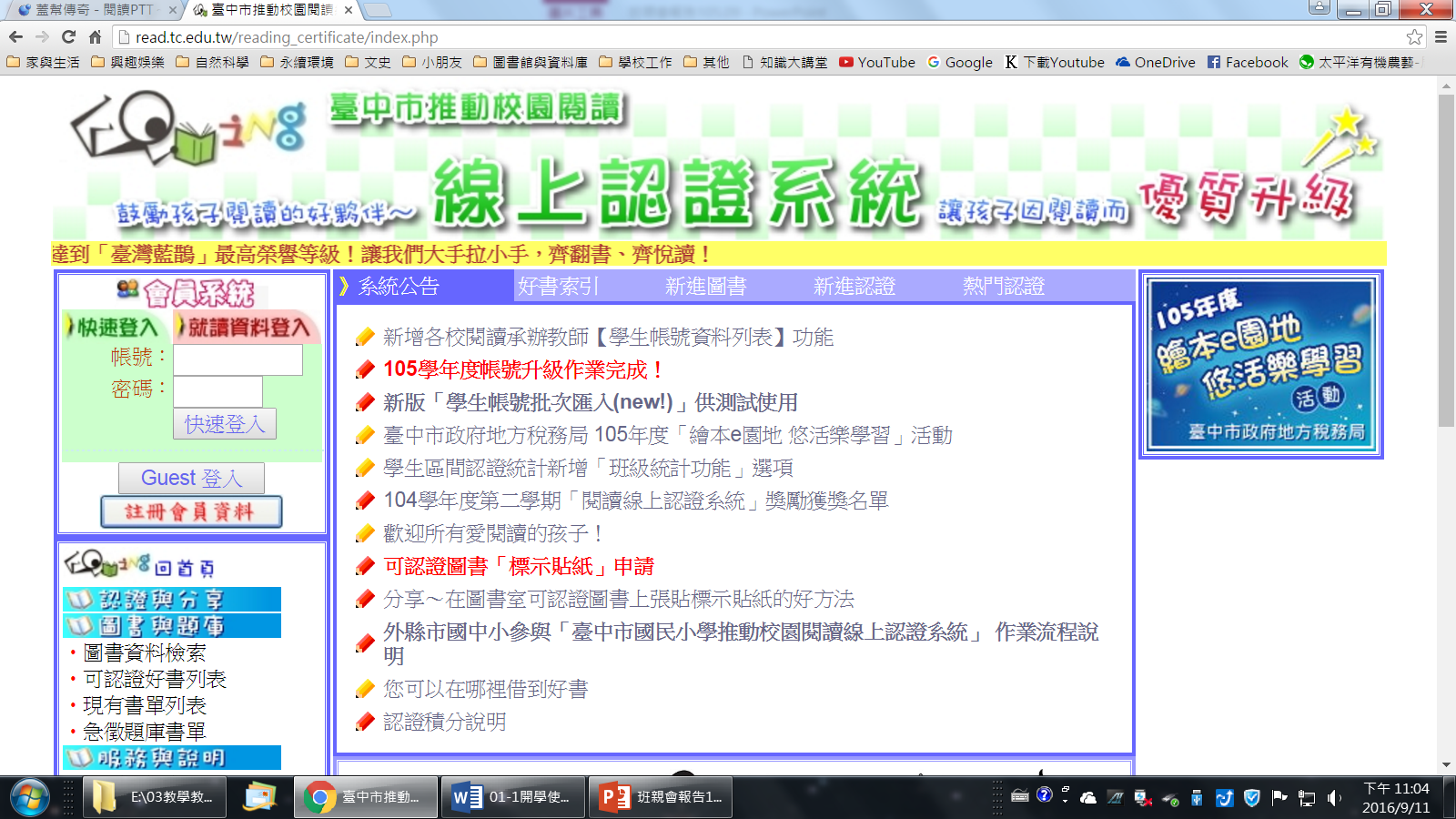 22
6.品德與生活教育
服務熱忱
學習態度
不逃避錯誤反省與修正
課堂要求
團體秩序
親+師+生
尊重差異
生活禮貌
準時到校
清潔打掃
作業+訂正
學習自己解決問題
培養挫折容忍力
23
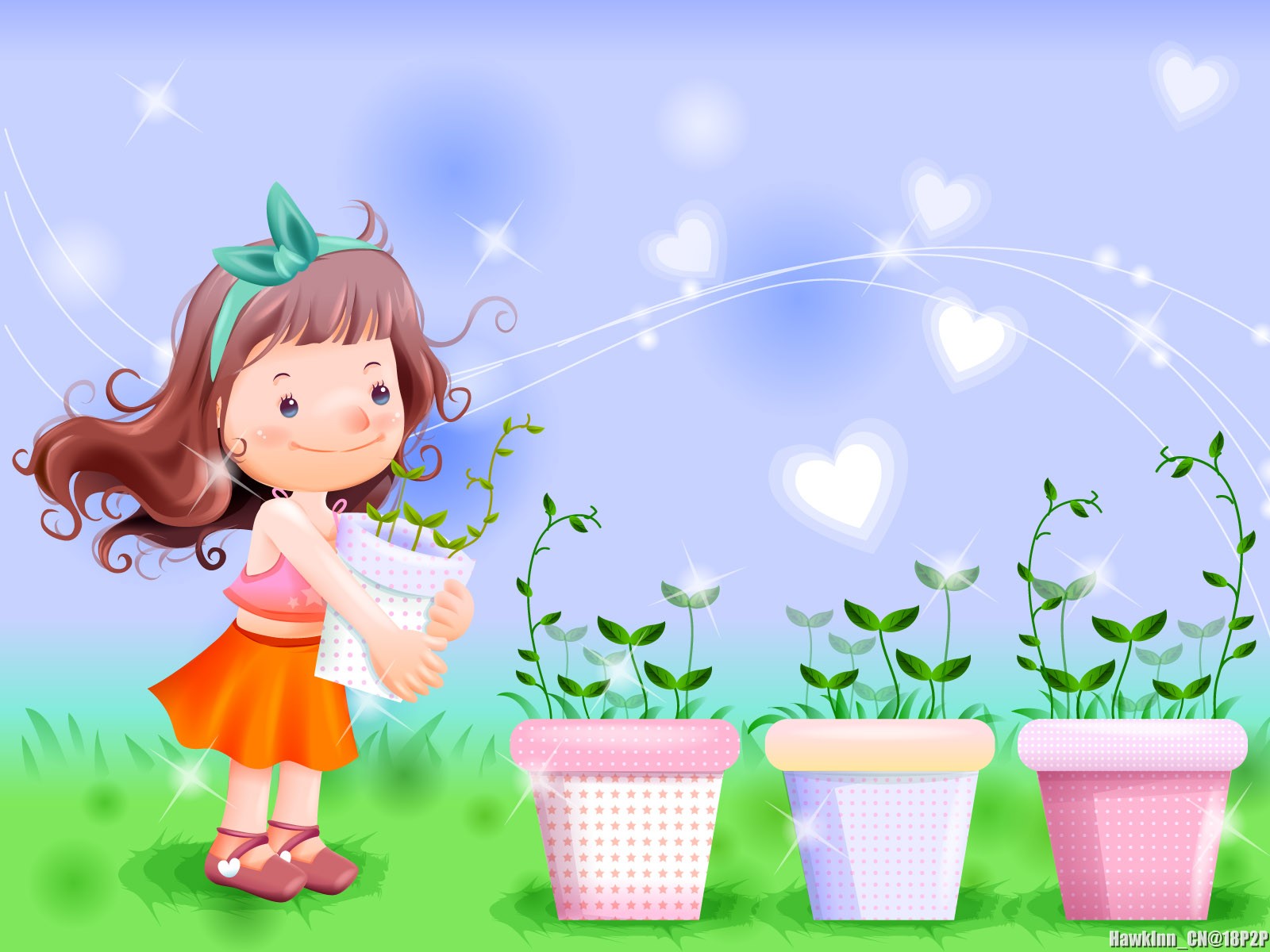 獎懲制度學生權利
24
班級經營～獎勵制度
25
班級經營～懲罰原則與方式
減輕
嘗試協助解決問題
態度好
孩子與家長隨時擁有對規則表達異議的權利
孩子『隨時』有為自己辯護、解釋之權利 
特殊情形之排除（但須讓老師了解有此情形）
26
學生權利須知-家長適用
1.雖然我不贊成你的想法，但我會捍衛你發言的權利。
2.對於老師的獎懲或處置，無論何時你都有為自己辯護的權利，而老師必須解釋清楚處理原因。
3.對於你的困擾或學習需要，你擁有向老師反應說明的權利，老師會為你說明處理原則，你也可以提出更有助於解決問題的做法。
4.對於作業與訂正要求，你具有反應自身遭遇困難的權利。寫回家作業中間的突發狀況，可以自我判斷，做最適當而合理的處置，而老師會尊重你的選擇。
5.大家都是班級的一份子，你具有對班級經營上提出建議的權利，老師並在合理且可行的範圍下，經雙方討論後採行。
27
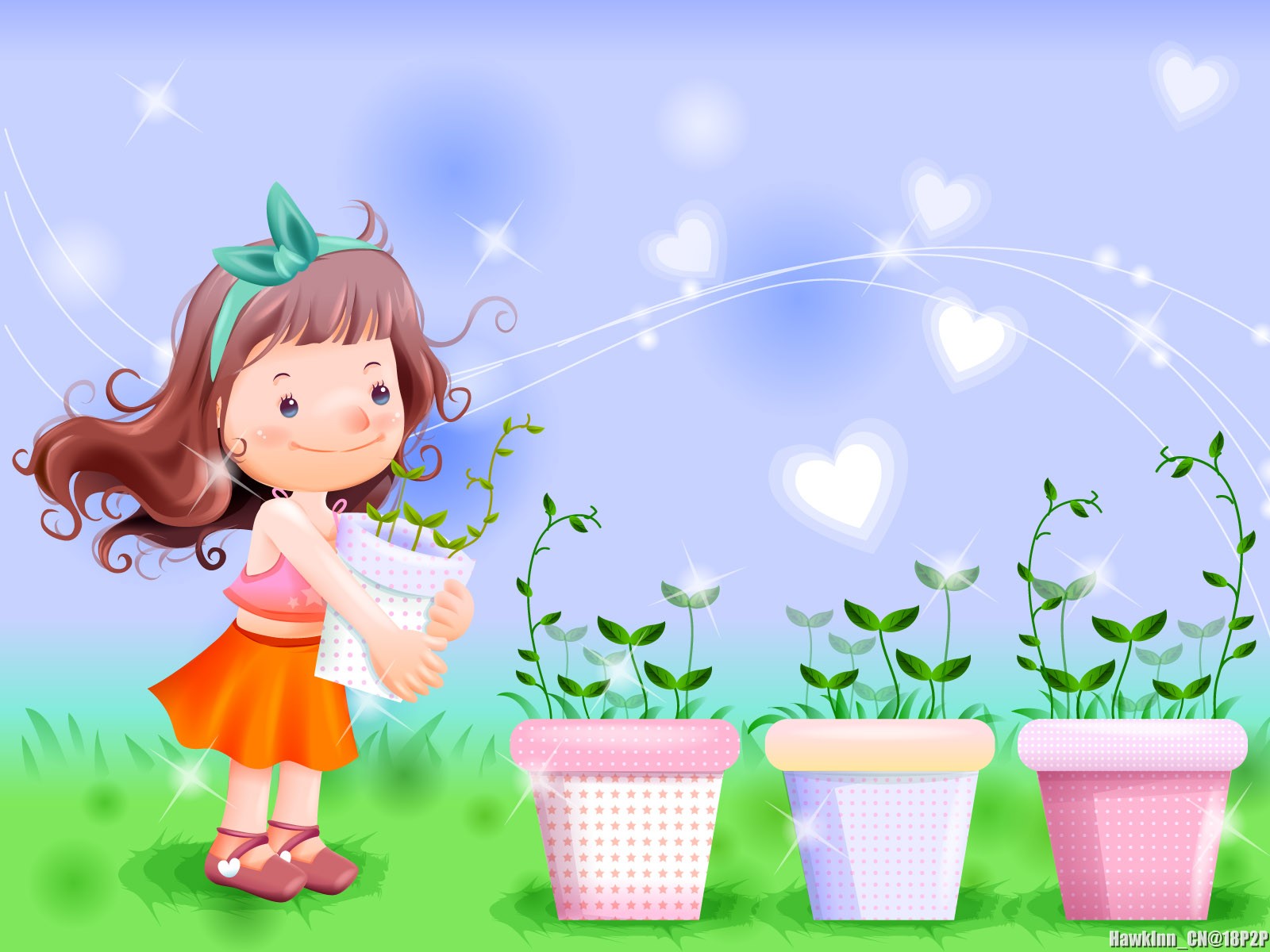 親師溝通I Need You
28
A
家長
要相挺
老師的堅持與彈性
尊重多元價值觀、善的出發點
29
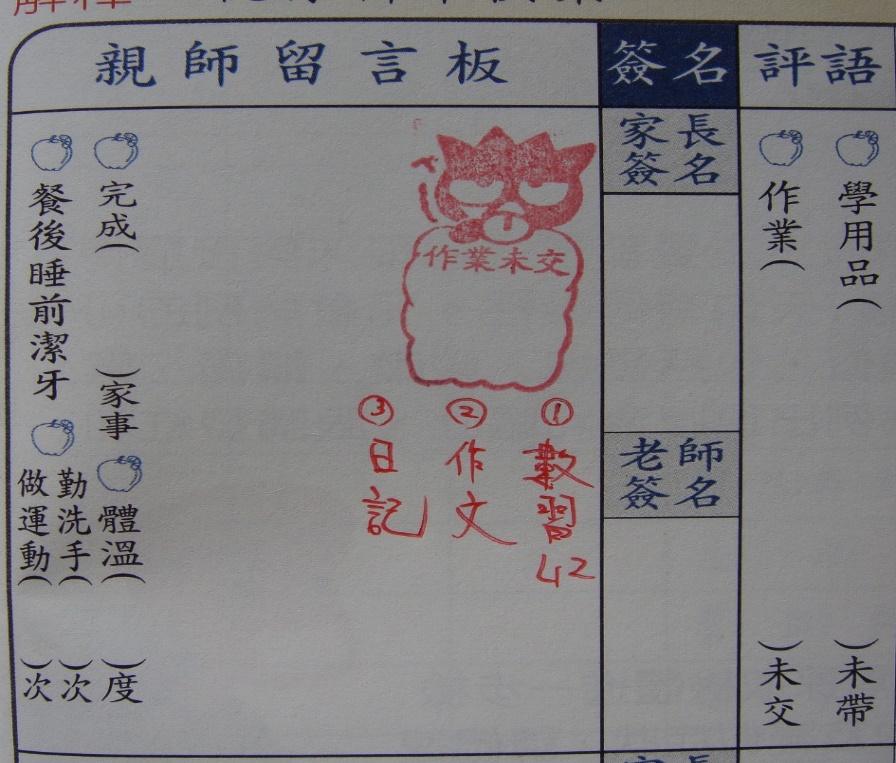 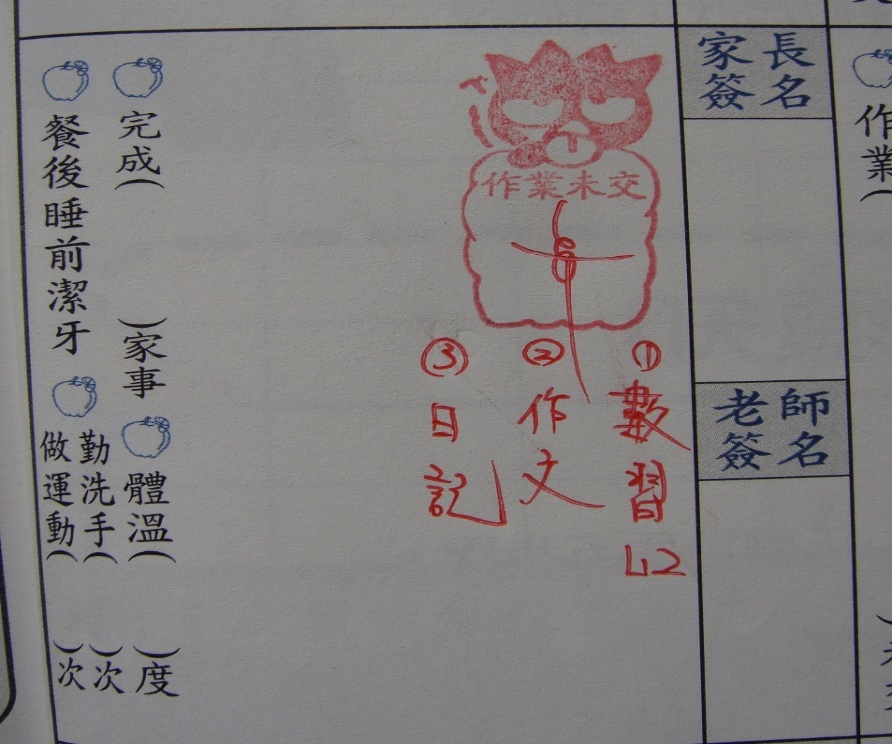 缺交時該怎麼辦？
缺交時只要主動蓋好豬頭章就OK！
下課時間留在教室補功課，不得聊天。
補完功課後找學藝或老師消功課，老師 
  在豬頭章上簽名，
學生擦去黑板上號碼，即可下課。
只要依上述步驟，是沒有處分的。
例外：假日隔天不能缺交！
作業訂正的方法
    完成會打上OK符號！或將分數圈起來
    訂正在校做，訂正完才下課。
    未完成者自動轉為當天功課。
    若隔天未訂正，即算缺交。
      （不會訂正的題目除外）
30
B.大家都會『有口難言』
人質說
貼標籤
晏子-賣酒老闆
餐桌上的學問
尊重
信任
聆聽
尊重
信任
聆聽
醫師與教師
伴侶的長輩學
找碴說
藉機報復
惹人嫌
1.老師不是萬能，教育現場我無法單打獨鬥～
2.老師也會犯錯，我願與家長、孩子共同成長！
3.家長您應該信任我—值得花時間進行雙向溝通！
31
C.魚與熊掌的學業難題
保安宮的故事
史記故事
專題報告
快樂學習！
作業份量費思量
跳繩與扯鈴
32
C.魚與熊掌的學業難題
訂正的細膩度
作業的品質
快樂學習？
消失的學習
33
C.魚與熊掌的學業難題
價值觀多元的尊重
人性思考的彈性
隨心所欲才擁有的快樂，勢將承擔後果！有所法度的快樂，方能永恆～
快樂是一種『心境』的修煉，
學習＝辛苦≠痛苦
歷經挫折、挑戰與辛苦的耕耘，將來所採摘的豐收果實，滋味將更為甜美！
34
C.魚與熊掌的學業難題
關於作業量與作業的問題
  目標：1.5小時完成為宜。不超過2小時。
  可在課餘、課堂上自由時間寫。
  有特殊需要，早修、午休可寫（向老師說明）
  若寫作業時間太晚(10點)，建議隔天到校補
  衡量各人情況，可調整作業量與要求標準。
    請與老師討論、改善計畫、調整、追上進度  老師在意的是作業態度！
35
希望與爸媽們建立的默契
1.讓孩子自己解決問題：請孩子自己找老師反應、處理他的問題。（您可適時給予提示）
2.協助孩子準時到校（包含準時做打掃工作）
3.與孩子討論學習標準：尊重≠放任。我們要鼓勵孩子，但也得督導孩子的學習！家長協助試考與補考工作。
4.豬頭章與訂正的協助與督導
5.您的困難與疑惑要讓老師知道，才能幫助您的孩子解決問題。有問題請直接向老師反應！
6.不代寫功課、不讓孩子抄解答。注意孩子作業假象
教育可以是改變人生命運的關鍵鑰匙
36
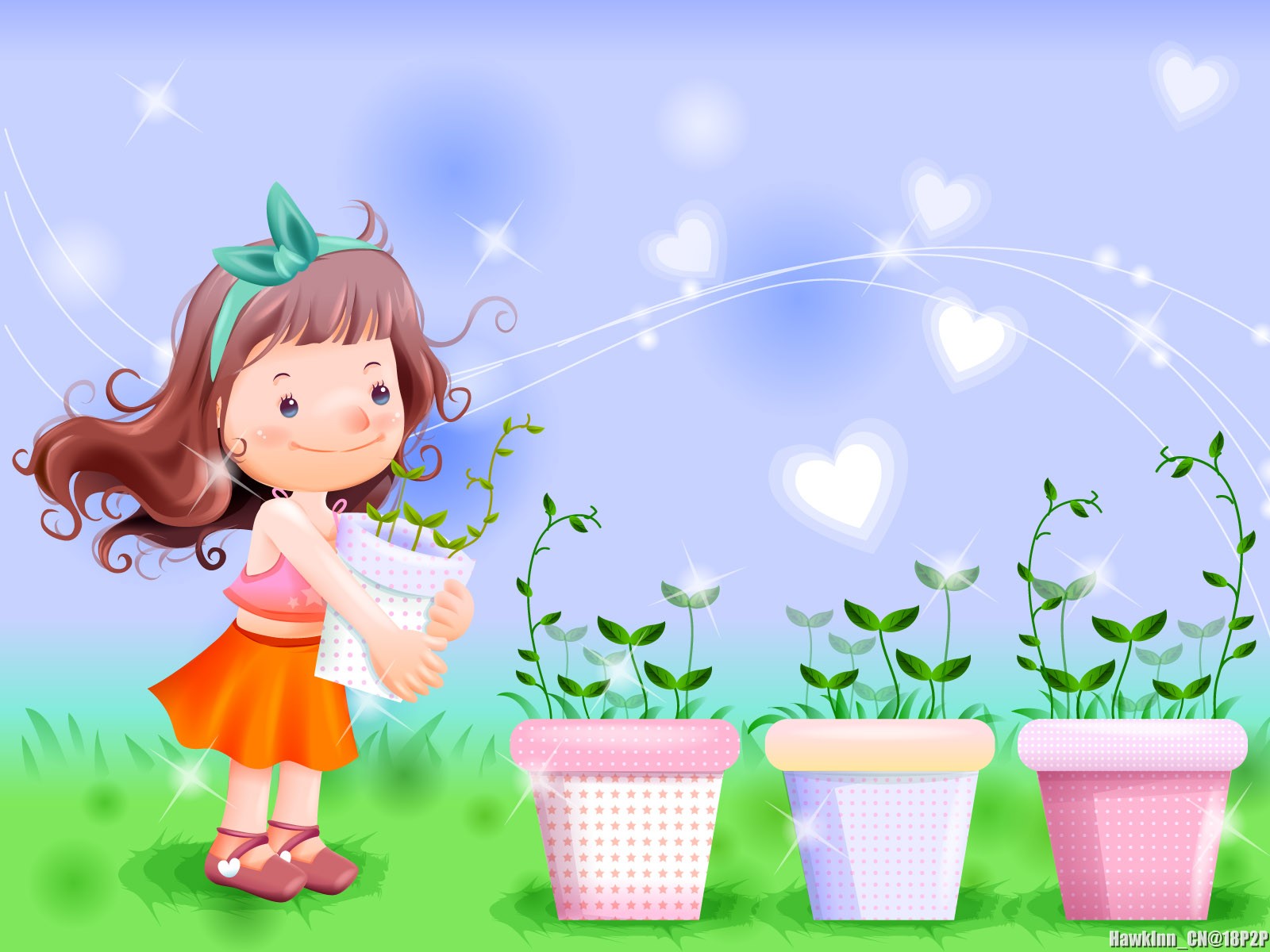 討論事項
37
討論事項
籌組班親會？
家長會——班級家長代表
班級費？
校慶園遊會攤位
讀報教育希望大家支持
38
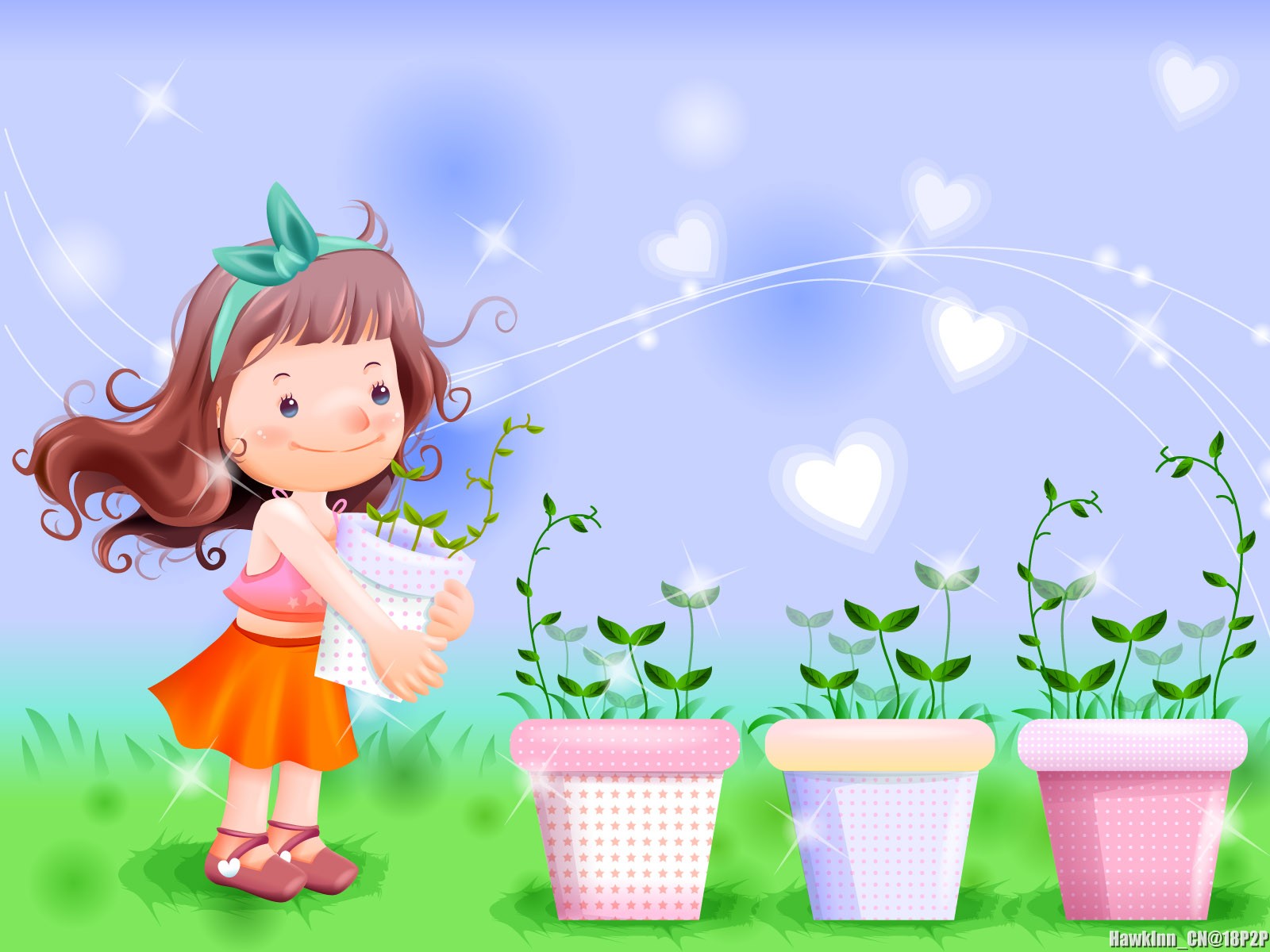 親師意見交流與建議事項
39